DECISION MAKING | MAKING AND EVALUATING DECISIONS
EVALUATING PLANET EXPLORATION
DECISIONS
Directions: Using a scale of 1 to 5, with 1 being extremely poor and 5 being outstanding, evaluate the work done in the fallout shelter simulation.
© 2022 OVERCOMING OBSTACLES
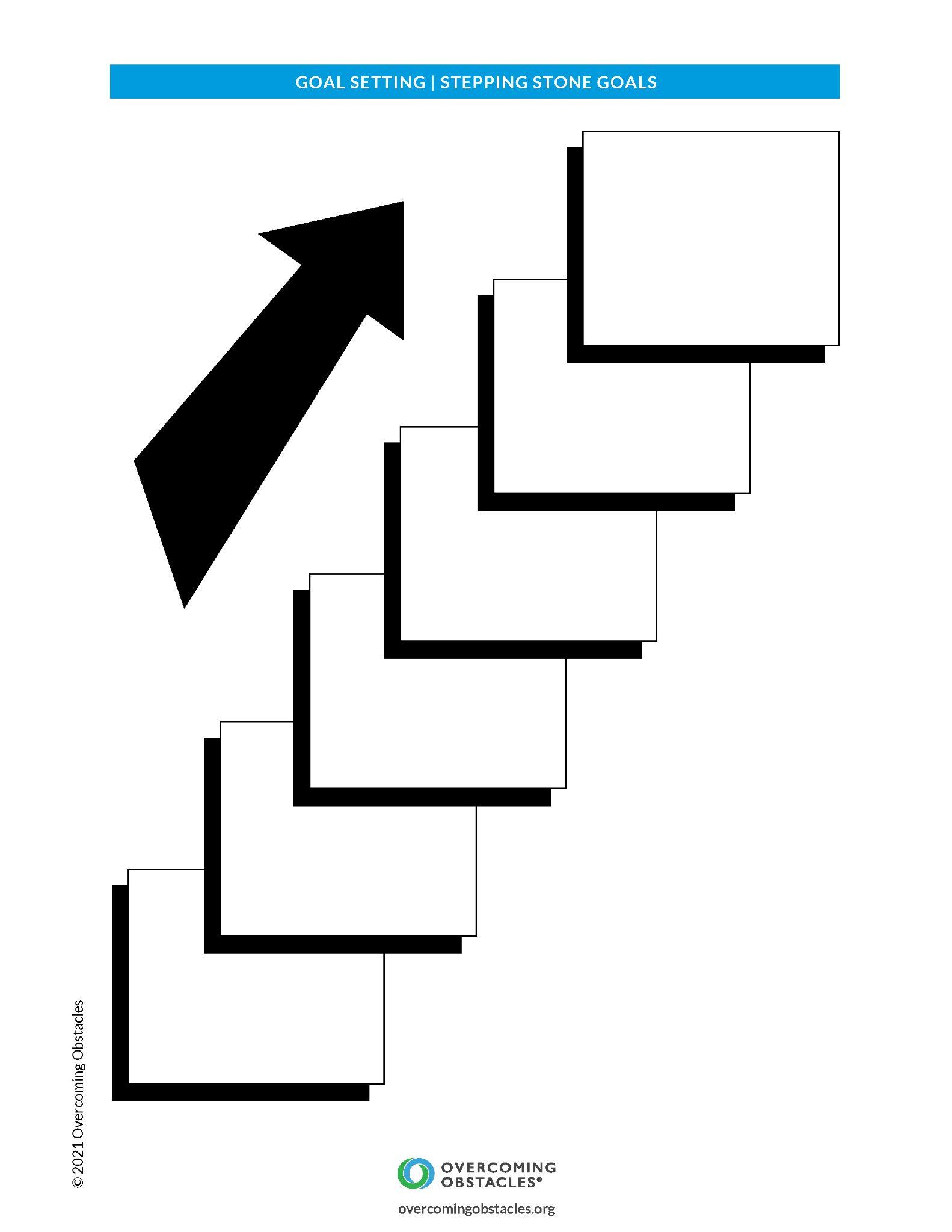